Analogique PAON4 : préparation installation à Nançay
LNA
L1= câble RG142 de 9 mètres
L1
L2=  câble RG142 de ??? mètres
Ampli inter
L3=câble RG58 de 50 mètres
2
L4=câble RG58 de 9 mètres
LNA
LNA
L1
L1
L2
Ampli inter
Ampli inter
L2
2
2
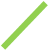 Mixeur
L2
Conteneur
LNA
L1
2
8
L3=50m
L4=9m
ADC
Ampli inter
L2
-   [BAO radio]  Avril 2014, Philippe ABBON,
1/2
Analogique PAON4 : préparation installation à Nançay
RG142 50R
Mixeur
RG142 50R
RG58 50R
RG58 50R
Amplifier Inter
2 ampli
Att 6
DB
Att 6
DB
RF Prototype Card (Version V1)
LNA
I50R
ADC
9m
10m
50m
9m
Lo = 1250MHz
Approvisionnement Materiel :
1/ Coffret électrique: - 2 pour ampli intermédiaire et 1 pour le mixeur
2/ Câble: - RG142 et RG58
3/ Atténuateurs SMA 6DB et I passage de panneau
4/ Ramener LNA et Mixeur de Nançay à Saclay
5/ Câble 220V, Câble BT et barrette secteur
-   [BAO radio]  Avril 2014  Philippe ABBON,
2/2